Intelligent Practice
Silent 
Teacher
Narration
Your Turn
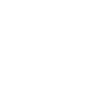 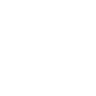 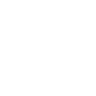 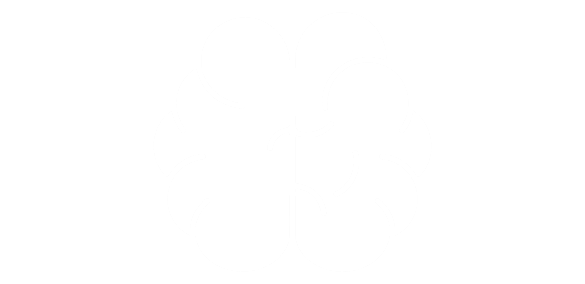 Practice
Worked Example
Your Turn
y is directly proportional to x2…
y is directly proportional to x2…
Worked Example
Your Turn
y is directly proportional to x2…
y is directly proportional to x2…